SKAT: Sequence Kernel Association Test
Wu et al. “Rare-Variant Association Testing for Sequencing Data
With the Sequence Kernel Association Test.” The American Journal
of Human Genetics 89, 82–93, July 15, 2011
Prezented for: Annotation subgroup
April 8, 2015
1
Overview
Motivation: Find the causal relationships between genetic variants and phenotype
Specifically, which variants cause disease?
So we can treat them
GWAS is typical for common variants, and burden tests for rare variants
Burden tests model phenotype as a function of rare variant genotypes over a region
Linear regression for continuous phenotype
Logistic regression for dichotomous phenotype
Prior burden tests assume all rare variants influence the phenotype in the same direction, and with the same magnitude
2
Overview
Start with C-alpha test
A burden test with some robustness that can be adapted into a more general framework for rare variant analysis
Looks at the expected vs. actual variance of allele frequencies, which allows variants to be modelled as either deleterious or protective
Does not model covariate effects, and only works for continuous phenotypes (linear kernel)
SKAT addresses C-alpha test’s shortcomings
The use of a user-programmable kernel opens up a wide range of possible forms for modelling the mathematical relationships between variants, covariates, and phenotype
Can also incorporate local correlation structure and epistatic effects into model
3
The Setup
Suppose we start with n subjects and p variant sites
For subject i:
yi = phenotype variable
Xi = (Xi1,Xi2,…,Xim) are the m covariate variables
Gi = (Gi1,Gi2,…,Gip) are the genotypes for the p variants within the region
Also:
α0 is the intercept term
α = [α1,…,αm]’ is the regression coefficients for the covariates from Xi
ß = [ß1,…,ßp]’ is the regression coefficient vector for the gene variants
From these variables, the linear model is:
4
The Setup
Null hypothesis (H0)
ß (the vector) = 0
SKAT models ßj as the distribution with a mean of 0 and a variance of wj𝜏, where wj is the weight of variant j, and 𝜏 is the variance-component score
Cast the analysis as “does the variants’ variance influence the phenotype’s variance?”
5
The Setup
Score the variance-component with this metric:

y is the predicted mean under H0
ˆµ represents the regression coefficients for the covariates
K is the kernel function that determines how we measure the genetic similarity between two patients in the cohort
Under the null hypothesis, Q follows a mixture of chi-square distributions  check to see how closely observed Q matches this
6
SKAT’s flexibility
Weights defined as a function of the sample minor allele frequency (MAF)
Can adjust the contribution of common and rare variants for each particular analysis
Use of alternate kernels allows modelling of epistatic effects
For example, use f(G) instead of G in original equations



Any positive semidefinite function can be used as a kernel
7
Validation
Test the statistical power of SKAT against other leading burden tests
10,000 simulated datasets (variants + phenotypes) in a 1mb region
Tested methods
SKAT
SKAT_M (work with 10% of genotypes missing)
rSKAT (restricted SKAT that doesn’t use variant weights)
Cohort allelic sum test (CAST): Collapse all rare variants into a single variable
Weighted sum burden test: Same as CAST with weights
Counting-based burden test: The number of variants is all that matters
8
Power Comparisons of SKAT and  Other Burden Tests
9
[Speaker Notes: So as you can see, the SKAT bars are way up there, and the rest are down further.]
Type I Error Analysis
Used simulated data to find SKAT’s type I error rate at different significance levels and sample sizes
SKAT has conservative estimates at small sample sizes and low α levels
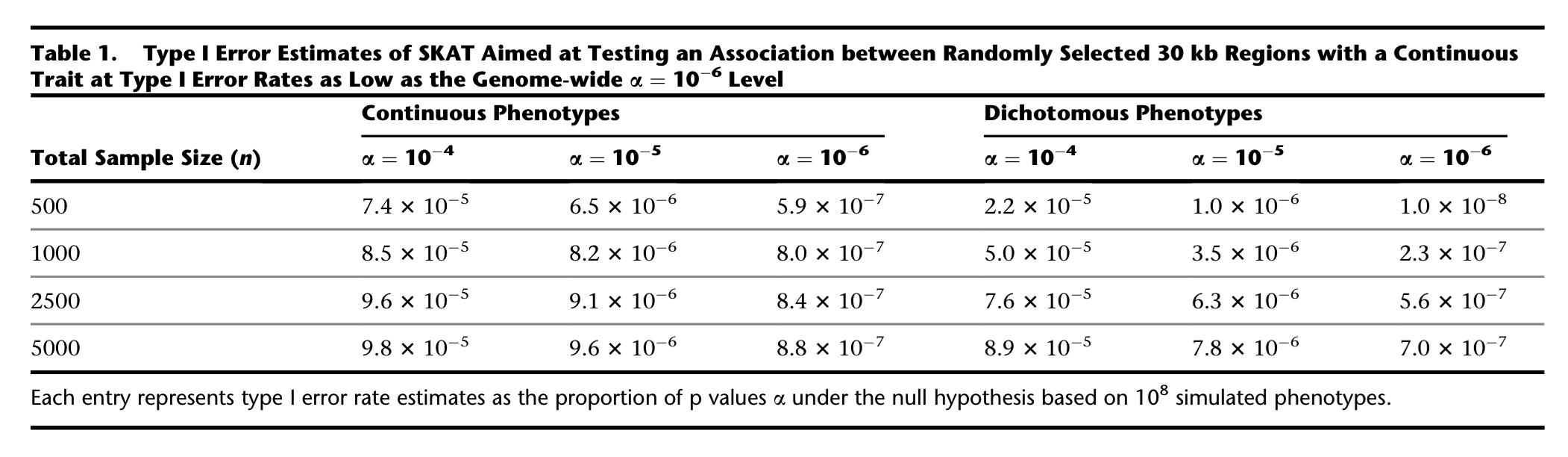 10
Sample Sizes Required for Reaching 80% Power
11
[Speaker Notes: Analysis of the number of samples required to get 80% power to detect rare variants. Beta indicates how many variants are associated with the phenotype—fewer associated variants means it’s more difficult to detect a difference. Plan the number of experiments that need to be conducted to get good results.]
Power Comparisons Between Simulated and Analytic Estimation
12
[Speaker Notes: To show that their formula for calculating the statistical power of SKAT corresponds with the empirically calculated version from their simulated datasets.]
In Conclusion
SKAT is a flexible, adaptable version of previously developed mutation burden tests
Outperforms older methods’ statistical power
Can run on a laptop (with lots of RAM)
Could be combined in the future with the collapsing strategies of earlier burden tests to produce a hybrid method
Flexibility of weights and kernel functions allows SKAT to adapt to new information connecting genotype to phenotype over time
13